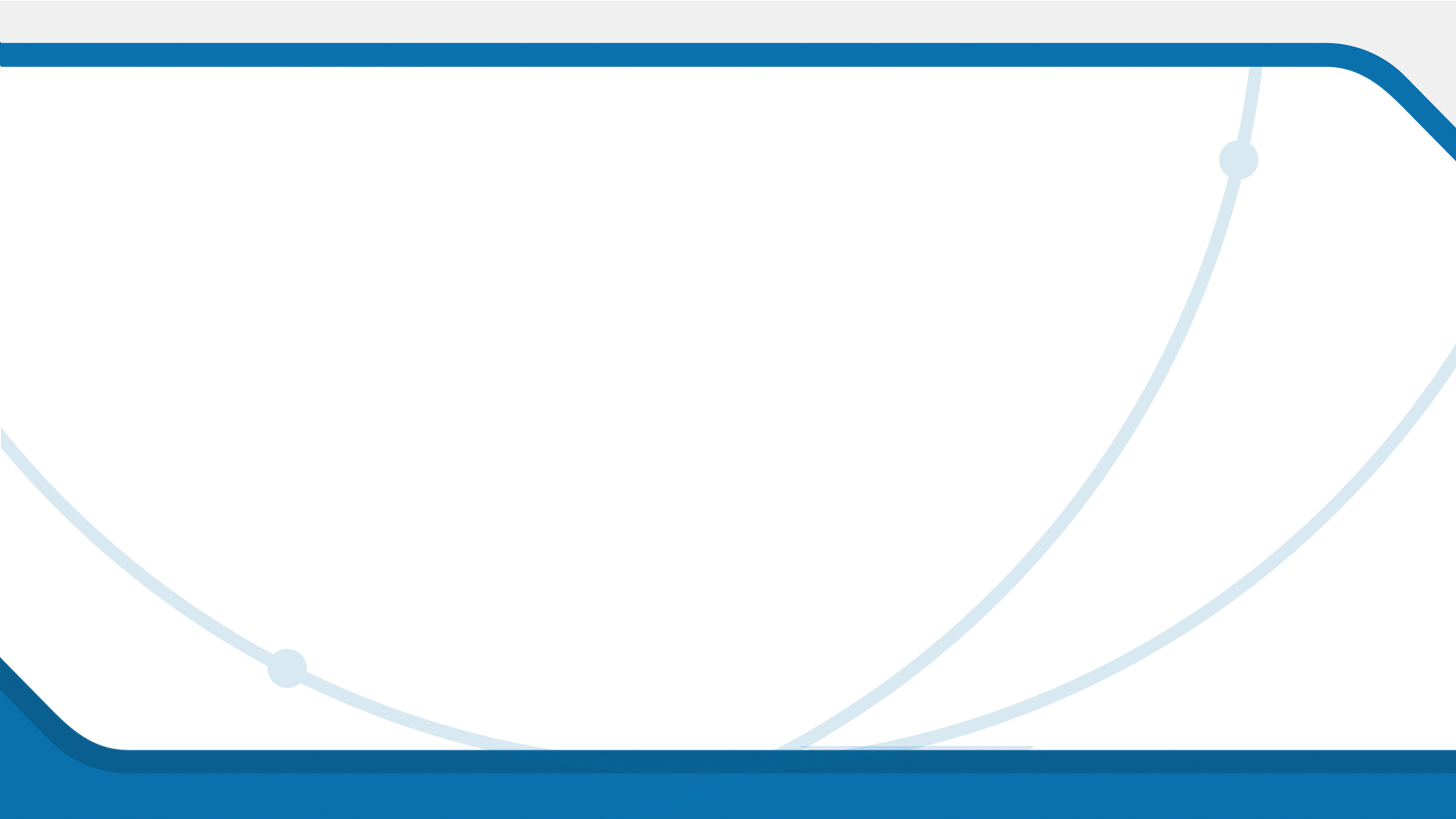 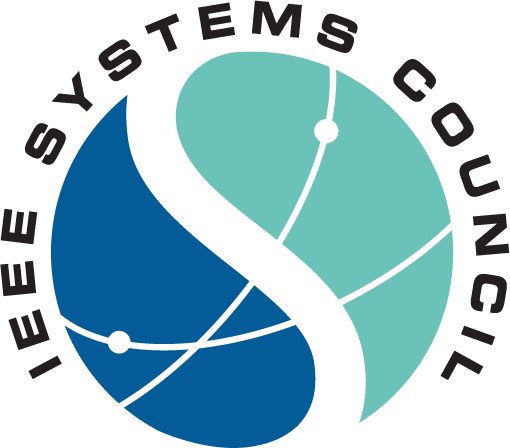 IEEESYSTEMSCOUNCIL.ORG
About the Systems Council
Formed in June 2005

The IEEE Systems Council promotes, encourages, and supports the technical, academic and application aspects of systems engineering and systems thinking through its own activities, and with its Society members through joint activities for the growth of Council Affiliate membership, member Society membership, and for addressing overall global challenges.
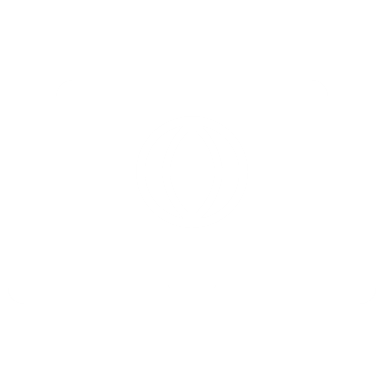 IEEESYSTEMSCOUNCIL.ORG/ABOUT
About the Systems Council
Field of InterestThe Systems Council integrates IEEE activities regarding aspects of multiple disciplines and specialty areas of systems engineering, and covers, but is not limited to:
Program and project management
Quality assurance
Mission assurance
Requirements development and management
Risk management
Systems architecture
Systems of systems
Systems thinking
Systems-engineering education, standards, processes, methodologies
Systems modeling, simulation, integration, resilience 
Robust design, safety and human factors, security, usability, environmental aspects
Product transition: design, production, test, deployment, disposal
Executive Committee
PresidentWalt DowningSouthwest Research Institute
President-ElectAndy ChenCatronic Enterprise
VP PublicationsFabrice Labeau
VP ConferencesPaolo Carbone
VP FinancesShreekanth Mandayam
VP Member ServicesStephanie White
VP Technical OperationsAndre Oboler
SecretaryKatie Wilson
TreasurerRobert Rassa
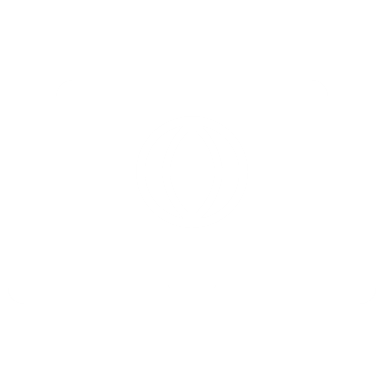 IEEESYSTEMSCOUNCIL.ORG/EXECUTIVE-COMMITTEE
Member Societies
Aerospace and Electronic SystemsCircuits and SystemsCommunicationsComputerConsumer Technology Control SystemsElectromagnetic Compatibility 
Industry ApplicationsIndustrial ElectronicsInformation TheoryInstrumentation and MeasurementMicrowave Theory and TechniquesPower ElectronicsProduct Safety Engineering
Reliability Society Robotics and AutomationSocial Implications of TechnologySystems, Man, and CyberneticsTechnology and Engineering ManagementVehicular Technology
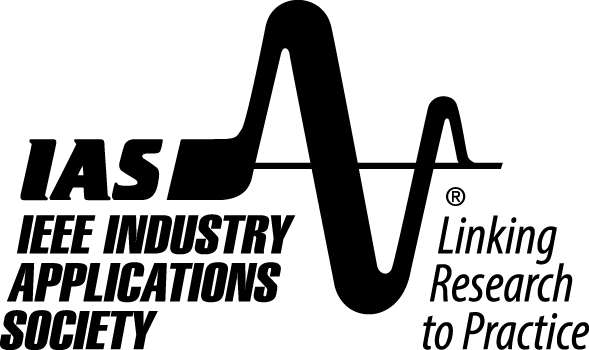 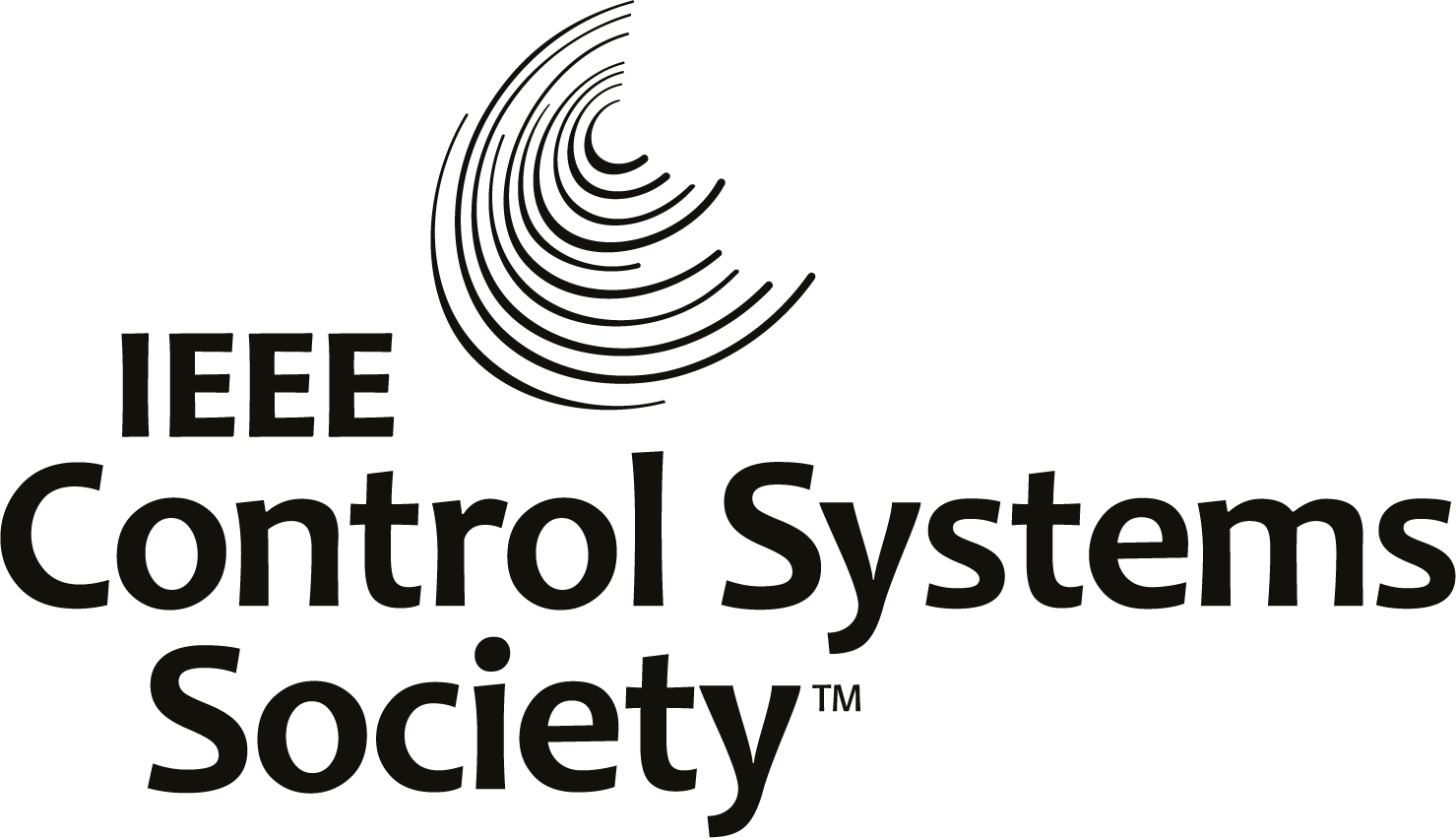 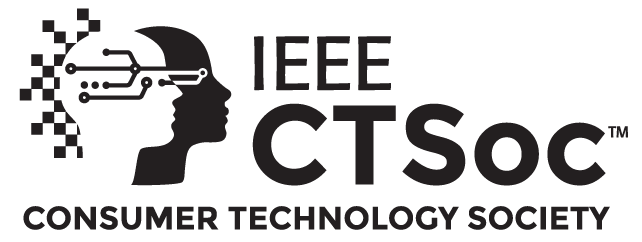 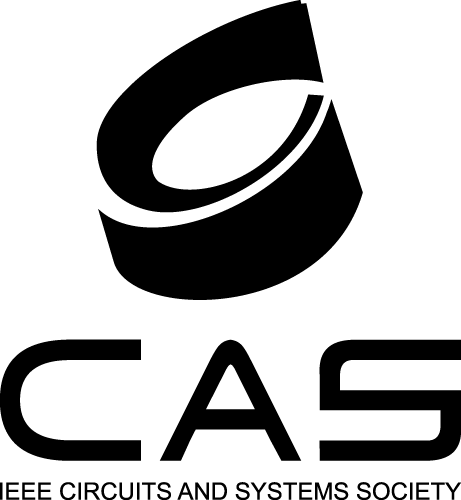 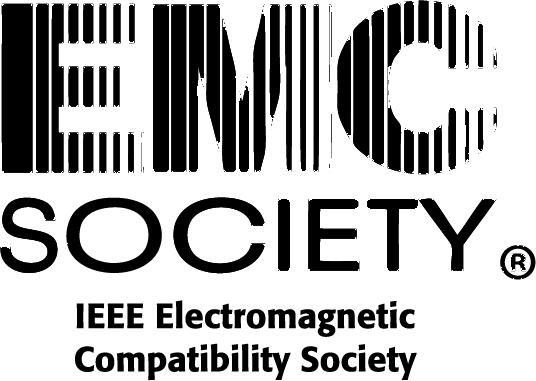 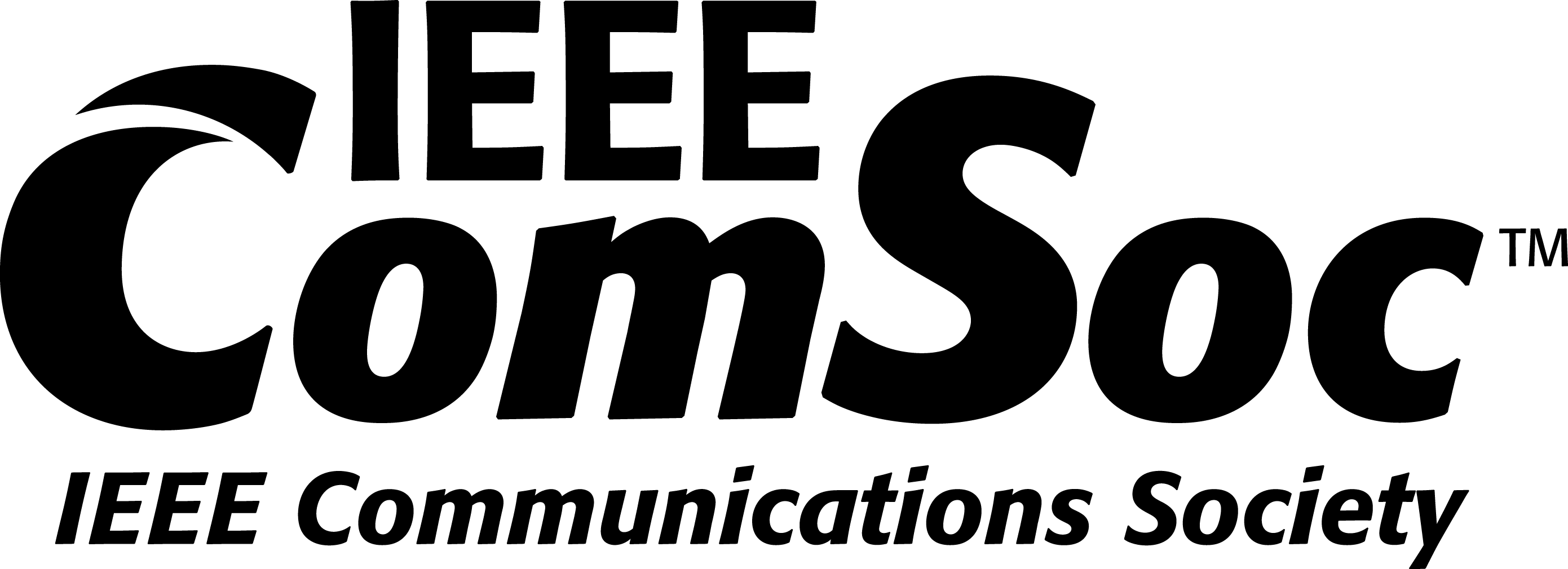 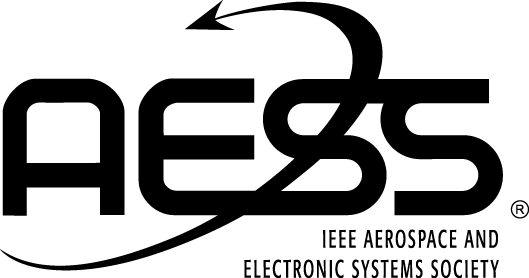 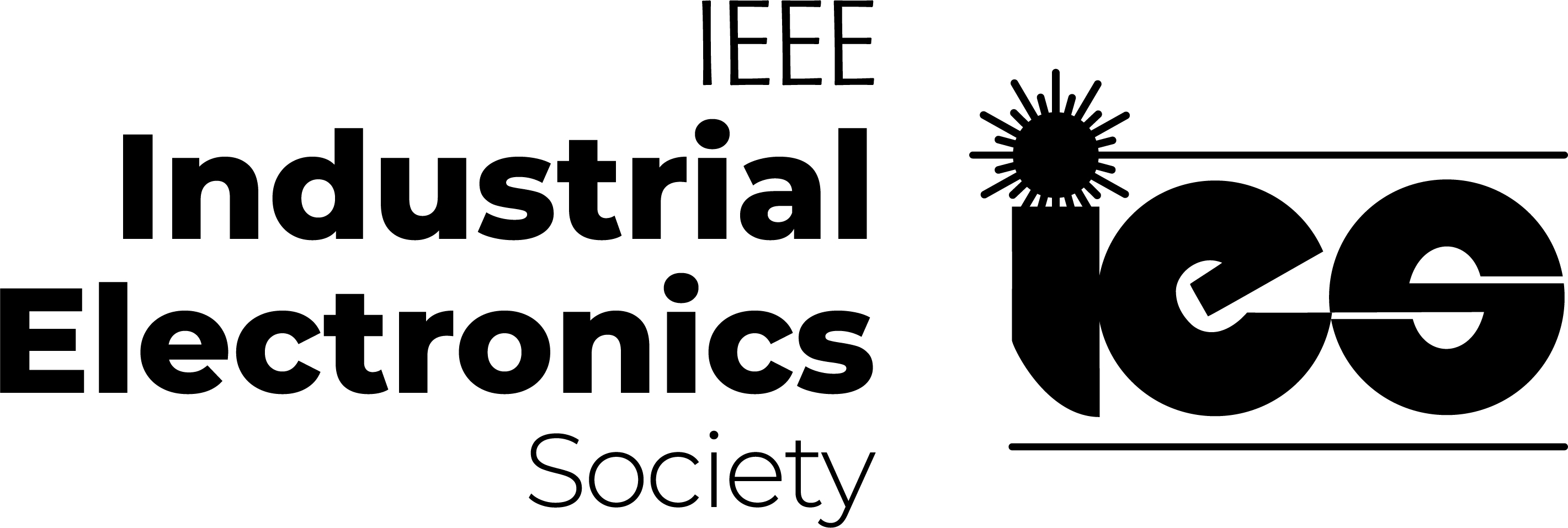 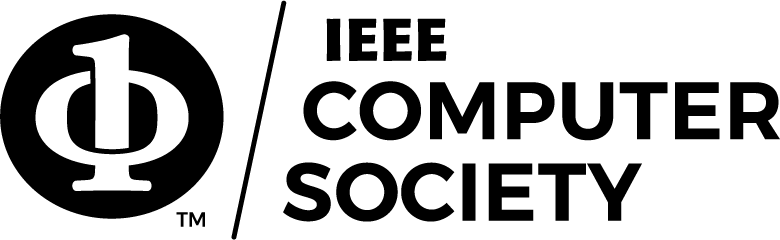 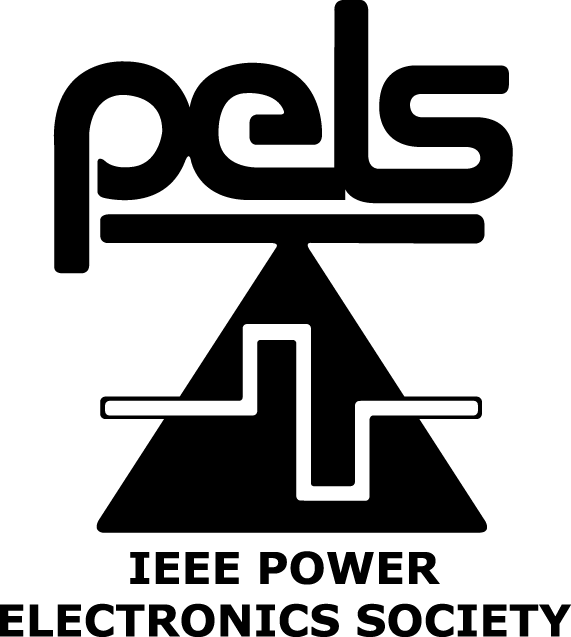 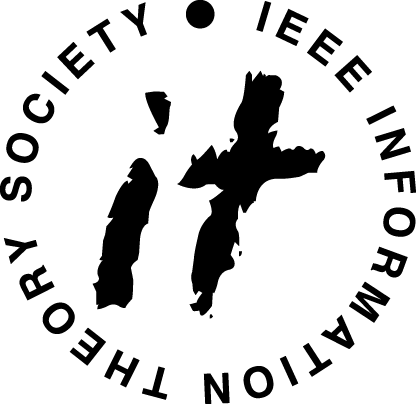 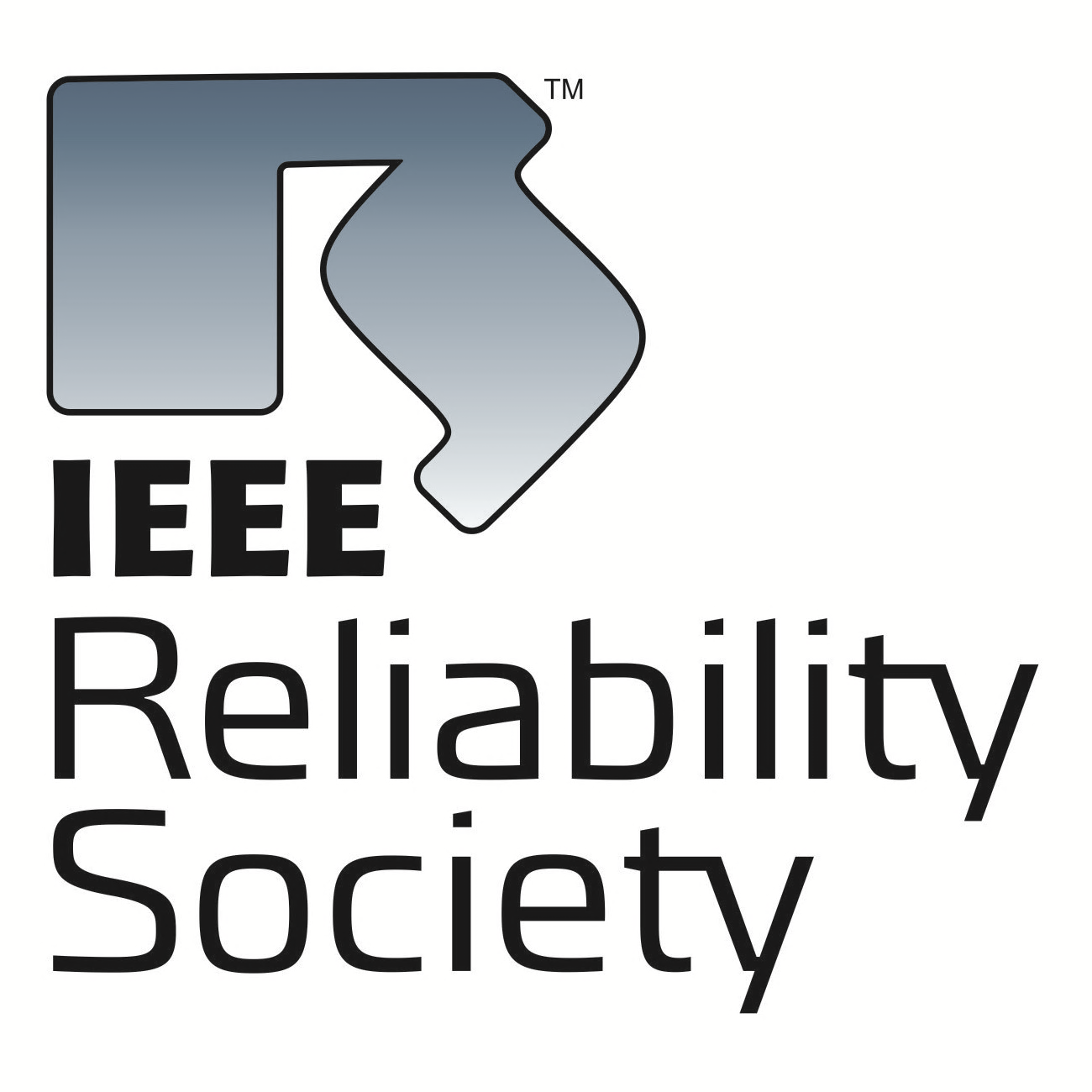 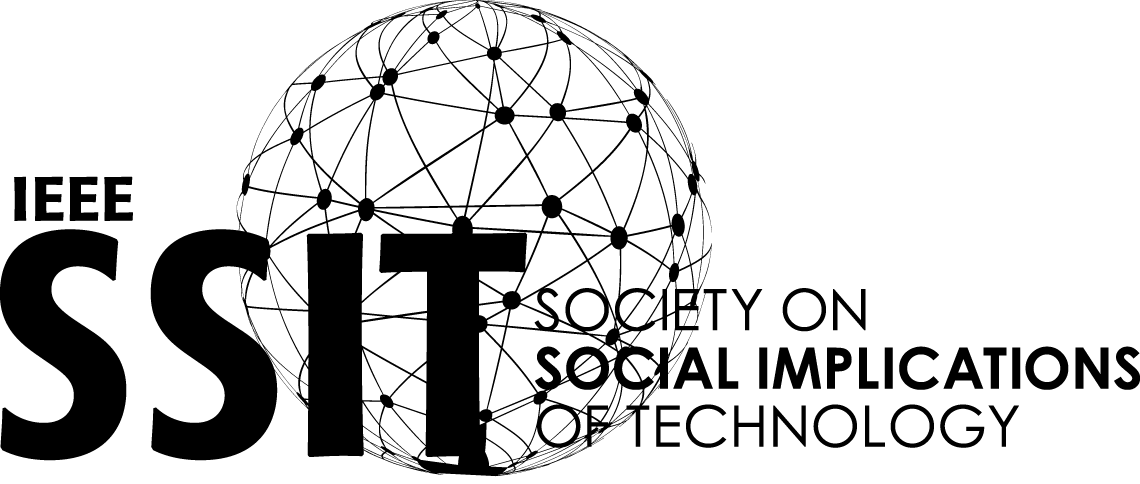 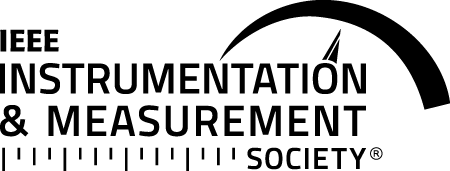 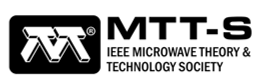 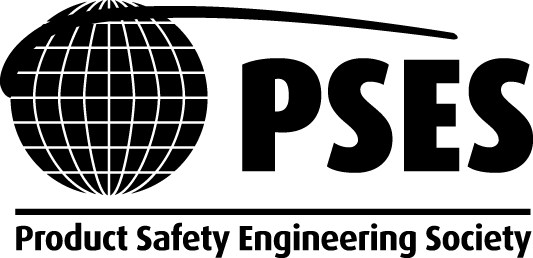 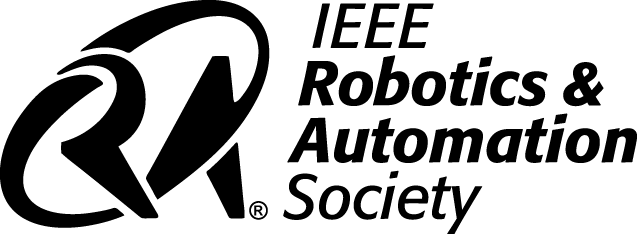 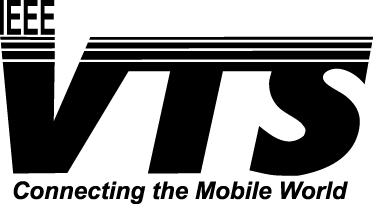 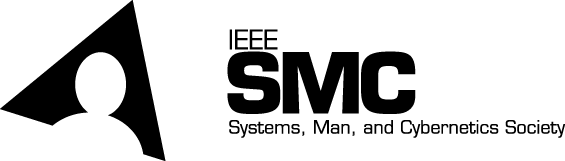 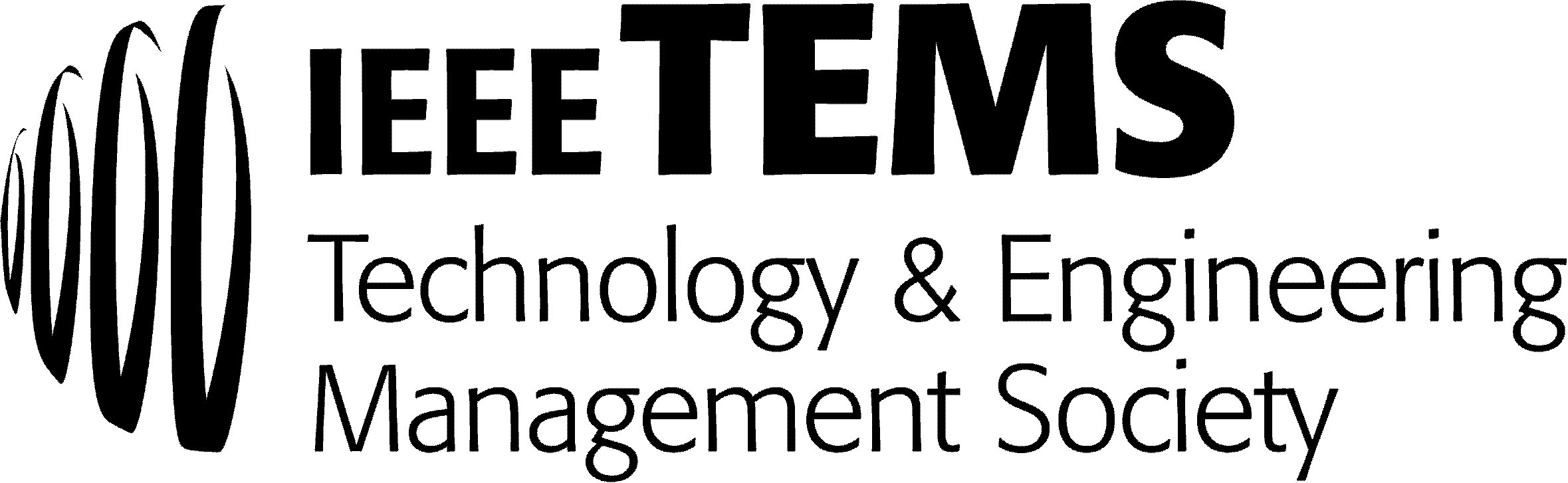 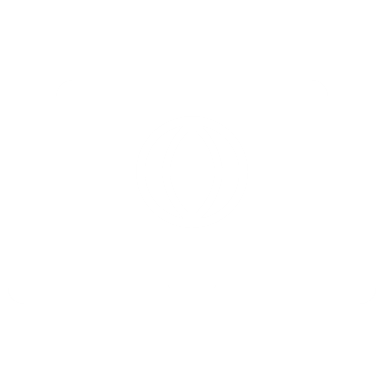 IEEESYSTEMSCOUNCIL.ORG/MEMBER-SOCIETIES
2024 Member Society Representatives
AESS  |
CASS  |
COMSOC  |
CS  |
CTSOC  |
CSS  | 
EMC |
IAS  |
IES  |
IMS  |
ITS  |
Athina Petropulu and Bob Rassa
Hiroo Sekiya and Kiran Gunnam
Michele Nogueira and Ruidong Li
Wei-Ren Chen and Shashikant Patil
Norbert Herencsar and Yu-Cheng Fan
Rifat Sipahi and Tansel Yucelen
Karen Burnham and Henry Benitez 
Wei-Jen Lee and Andy Knight
Stamatis Karnouskos and Yang Shi
Marco Parvis and Vincenzo Piuri
Matthieu Bloch and Stark Draper
Greg Lyons and Ke Wu
Antonio J. Marques Cardoso and Alireza Safaee
Stefan Mozar and Kim Fung Tsang
Emanuele Menegatti and TBD
Jason Rupe and Wei Zhang
Bozenna Pasik-Duncan and Prasanta Ghosh
Haibin Zhu and Ferat Sahin
Sudeendra Koushik and Karl Arunski
Alexander Wyglinski and Fabrice Labeau
MTT-S  |
PELS  |
PSES  |
RAS  |
RS  | 
SSIT  |
SMC  |
TEMS  |
VTS  |
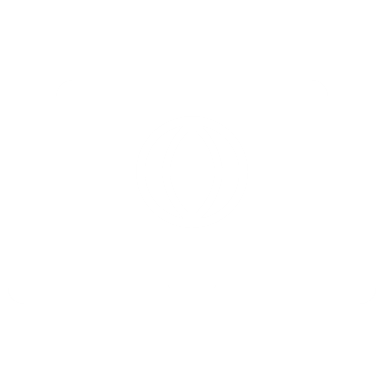 IEEESYSTEMSCOUNCIL.ORG/MEMBER-SOCIETY-REPS
Technical Committees
The Systems Council offers opportunities to participate in technical committees in several technical fields of interest related to Systems Engineering.  The technical committees hold meetings around the world, typically in conjunction with relevant conferences. Objectives of technical committees include to create IEEE standards and tosupport IEEE conferences.
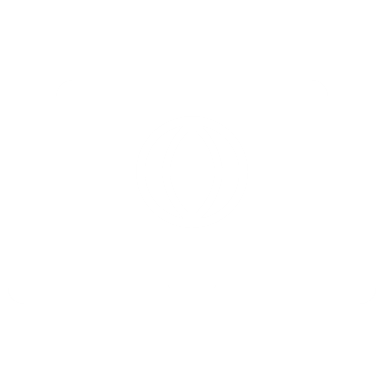 IEEESYSTEMSCOUNCIL.ORG/TECHNICAL-OPERATIONS
Systems Council Chapters/Joint Chapter Locations
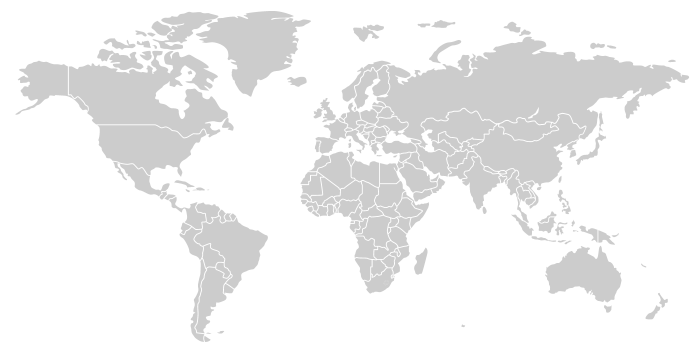 28
Section Chapters
27
Student Chapters
19
Countries
7
IEEE Regions
Updated: August 2024
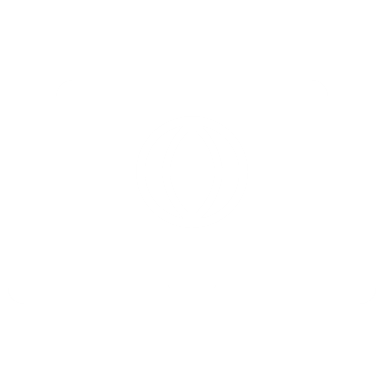 IEEESYSTEMSCOUNCIL.ORG/CHAPTERS
Publications
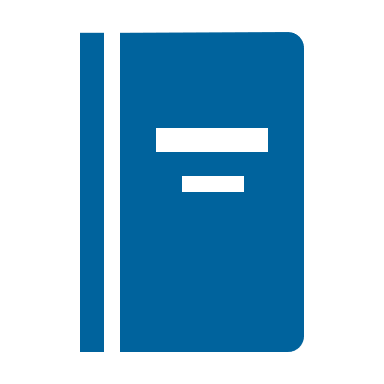 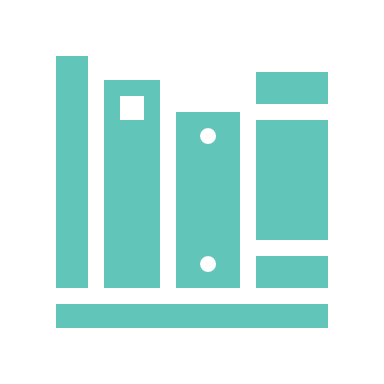 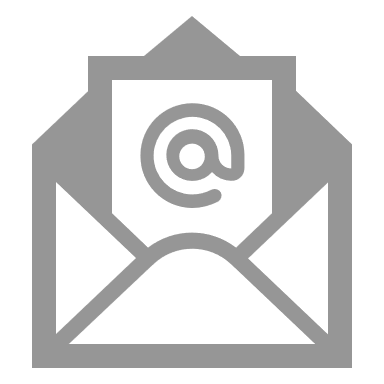 IEEE Systems Journal
Established 2007 
Impact factor 4.4
Median time-to-publication <7 weeks
Co-Sponsored Publications
Journal on Miniaturization for Air and Space Systems (J-MASS)
Open Journal of Systems Engineering (OJSE)
Systems Engineering Body of Knowledge (SEBoK)
Transactions on Big Data (T-Data)
Transactions on Cloud Computing (TCC)
Transactions on Privacy (T-P)
Newsletter
Publishes quarterly
Reach of over 22,000 subscribers
Updated: February 2024
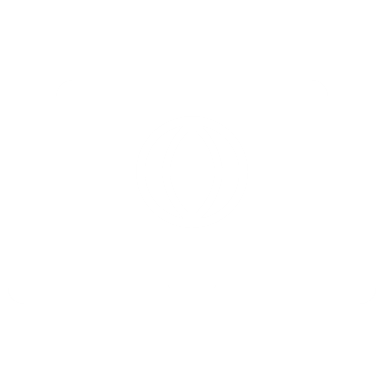 IEEESYSTEMSCOUNCIL.ORG/PUBLICATIONS
Conferences
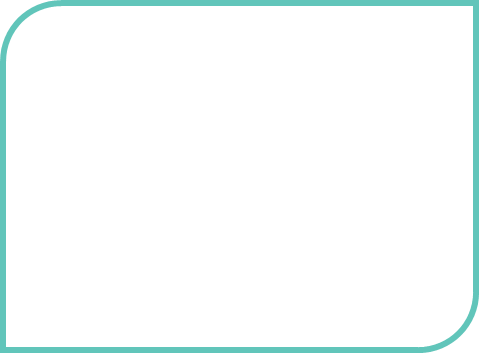 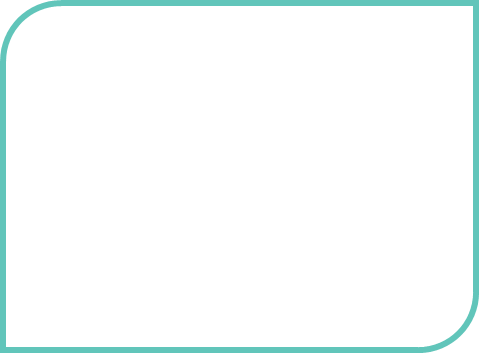 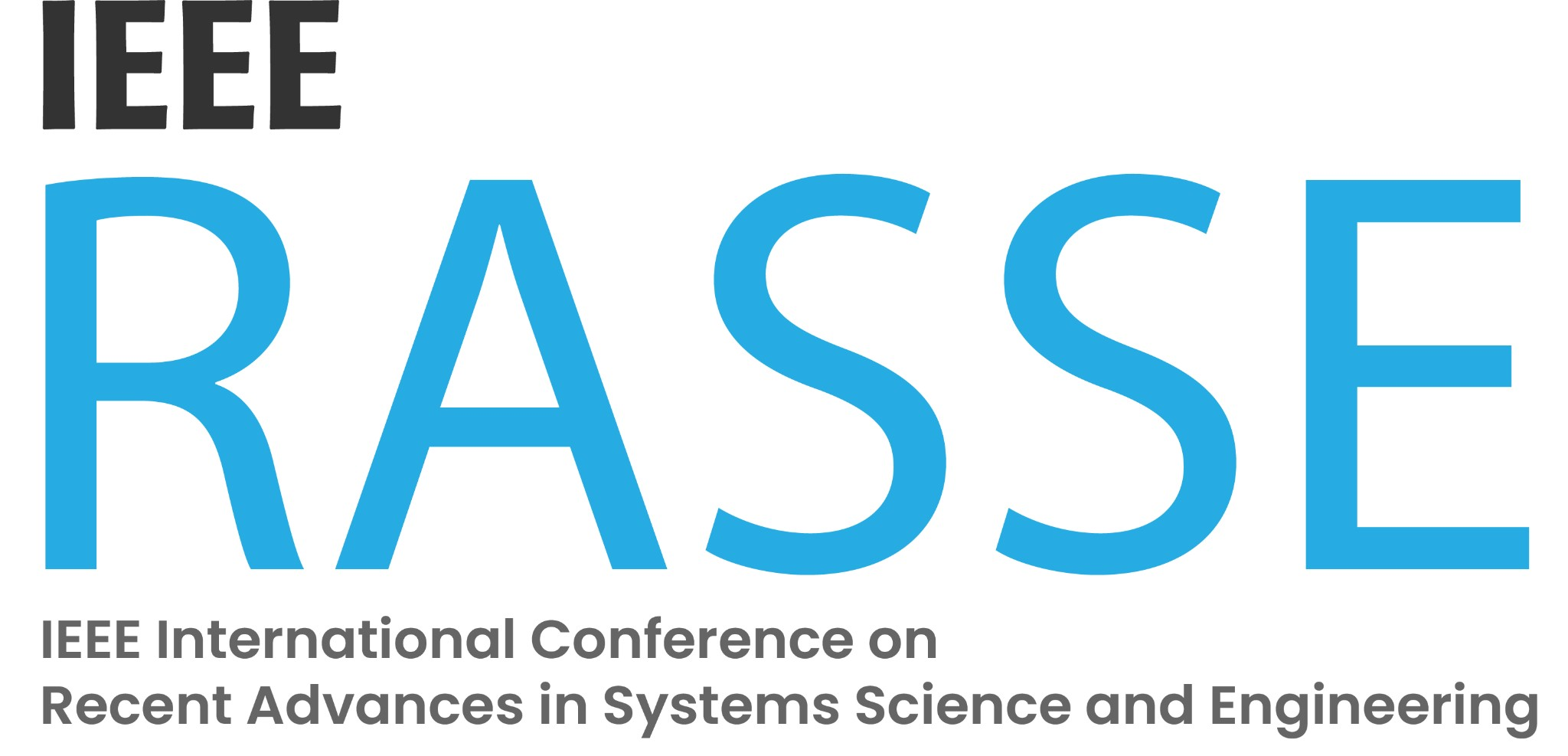 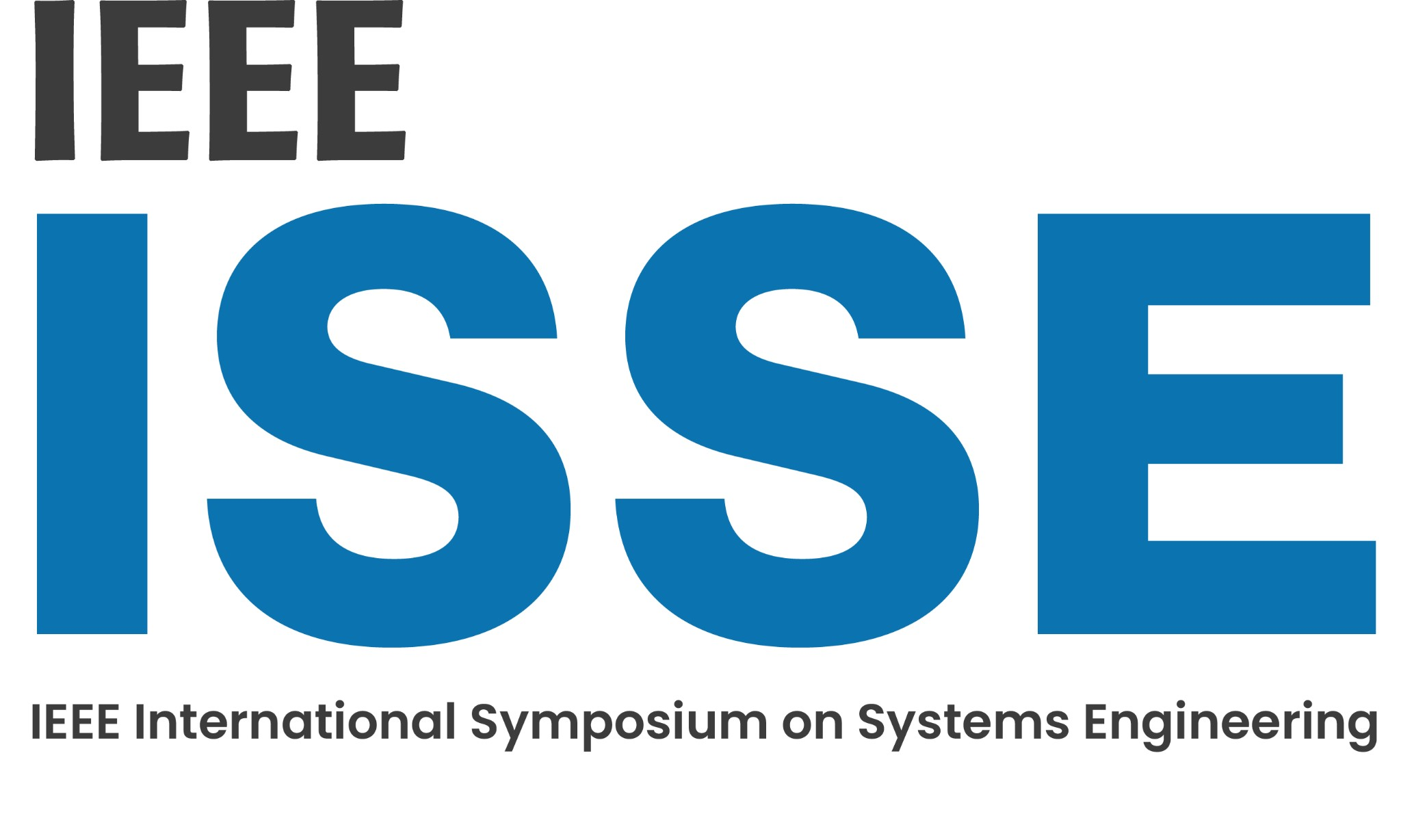 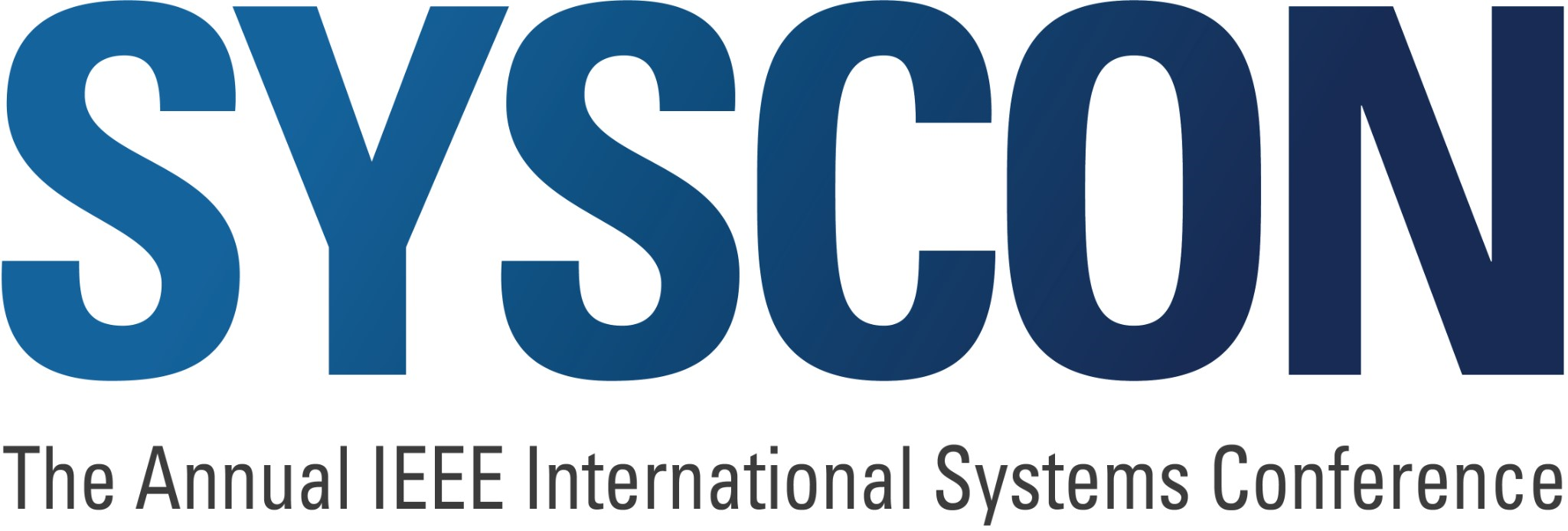 International Conference on Recent Advances in Systems Science and Engineering
International Symposium on Systems Engineering
International Systems Conference
A full list of events and conferences, calls for papers, and registration information can be found on the website.
The IEEE Systems Council is willing to sponsor, co-sponsor or technically co-sponsor conferences and workshops in its field of interest.
If you are interested in organizing a conference or workshop with the IEEE Systems Council, please submit a preliminary proposal to the VP Conferences by specifying title, location, dates, topics, general and program chairs, and expected number of attendees.
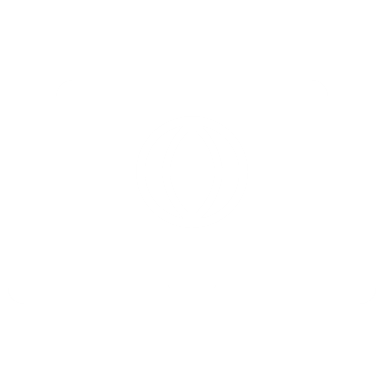 IEEESYSTEMSCOUNCIL.ORG/CONFERENCES
Distinguished Lecturer Program
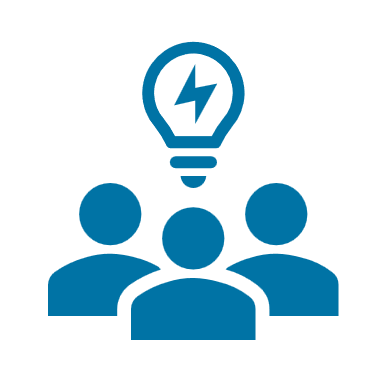 Objective
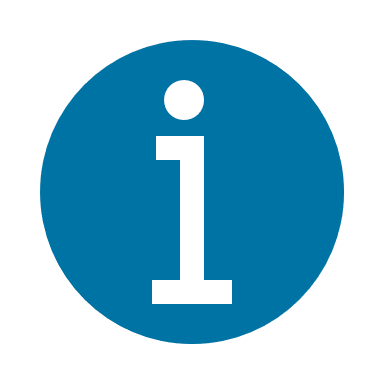 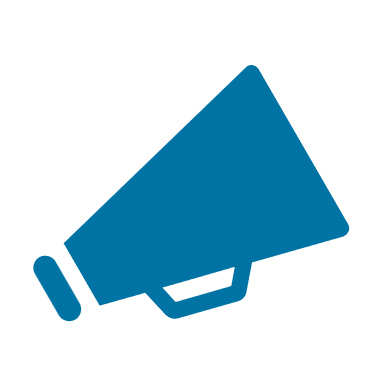 Access experts promoting the field of systems engineering.
Highlights
Information
Request a Distinguished Lecturer for your event by visiting the website and filling out the form.
Over 35 DLs with various backgrounds and geo-locations
Online Biography and Talk Titles
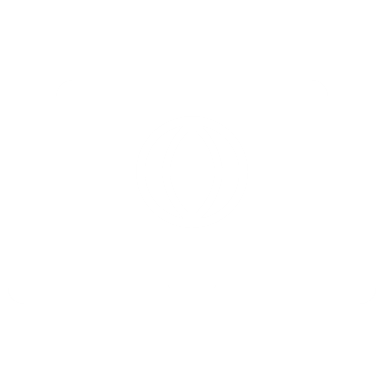 IEEESYSTEMSCOUNCIL.ORG/ DISTINGUISHED-LECTURERS
Awards
The Council recognizes the contributions and achievements in the systems engineering community by sponsoring numerous awards in the field including the following:
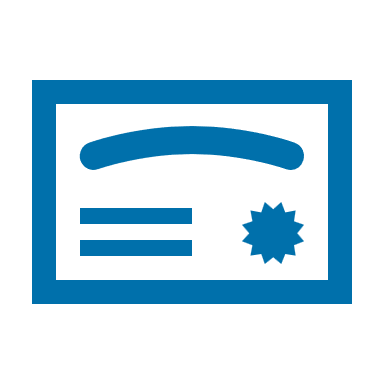 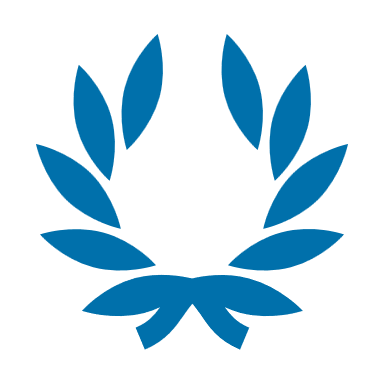 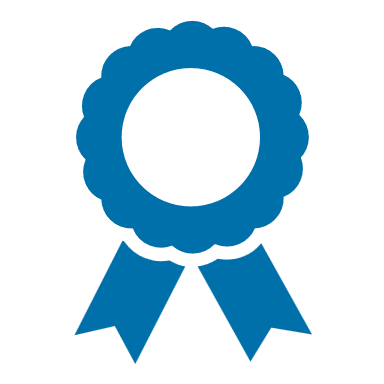 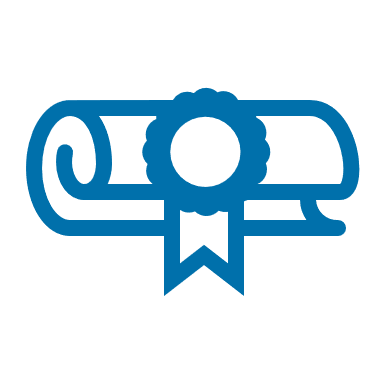 Systems Journal Best Paper Award
Given annually to the papers deemed the best among those published in the IEEE Systems Journal during the preceding calendar year
Prize: A certificate presented to each author and $500 to be shared among the authors.
Outstanding Service Award
To honor long and distinguished service to the IEEE Systems Council at a level of dedication and achievement rarely demonstrated.
Prize: Plaque and $1,000
Chapter and Student Branch Chapter of the Year
To recognize one Systems Council Chapter/Student Branch Chapter for significant activity and service to its members.
Prize: Certificate and $1,000
Scholarships
James O. Gray Graduate Scholarship
Recognizes students pursuing graduate studies in process control systems engineering, plant automation, or instrumentation measurement.
1 - $6,000 scholarship available
IEEE Systems Council Engineering Undergraduate Scholarship
Recognizes students pursuing their first professional degree in any engineering discipline.
2 - $5,000 scholarships available
All awards, forms, and previous winners are available on the website.
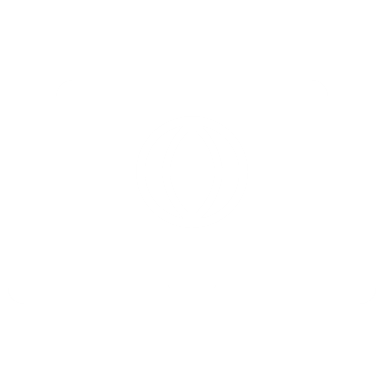 IEEESYSTEMSCOUNCIL.ORG/AWARDS
What Can the Council Do For You?
As Systems Council is an IEEE Technical Council and unlike Member Societies, individuals cannot be members of a council. However, IEEE Members can register as Systems Council participants, receive newsletters, attend Systems Council sponsored events, and volunteer. Participation in the Council is free.
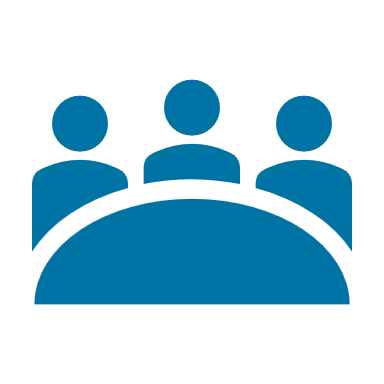 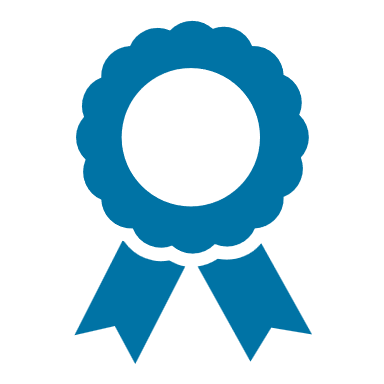 Conferences
Awards
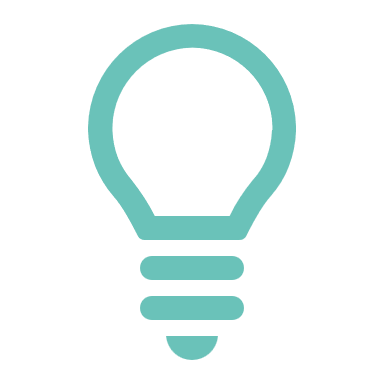 Education
Publications
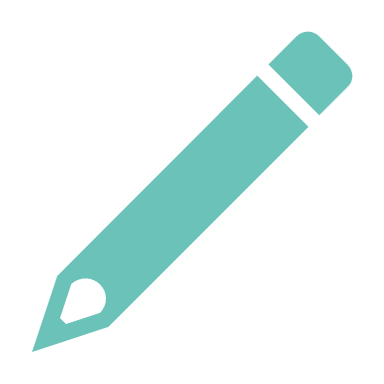 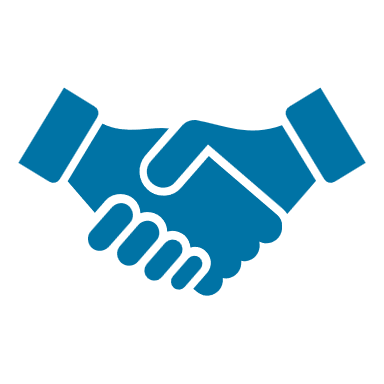 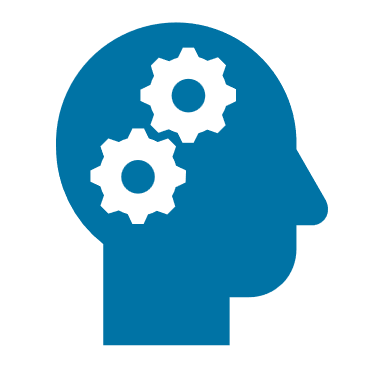 Networking
Technical Activities
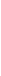 How to Get Involved
Website
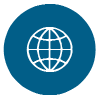 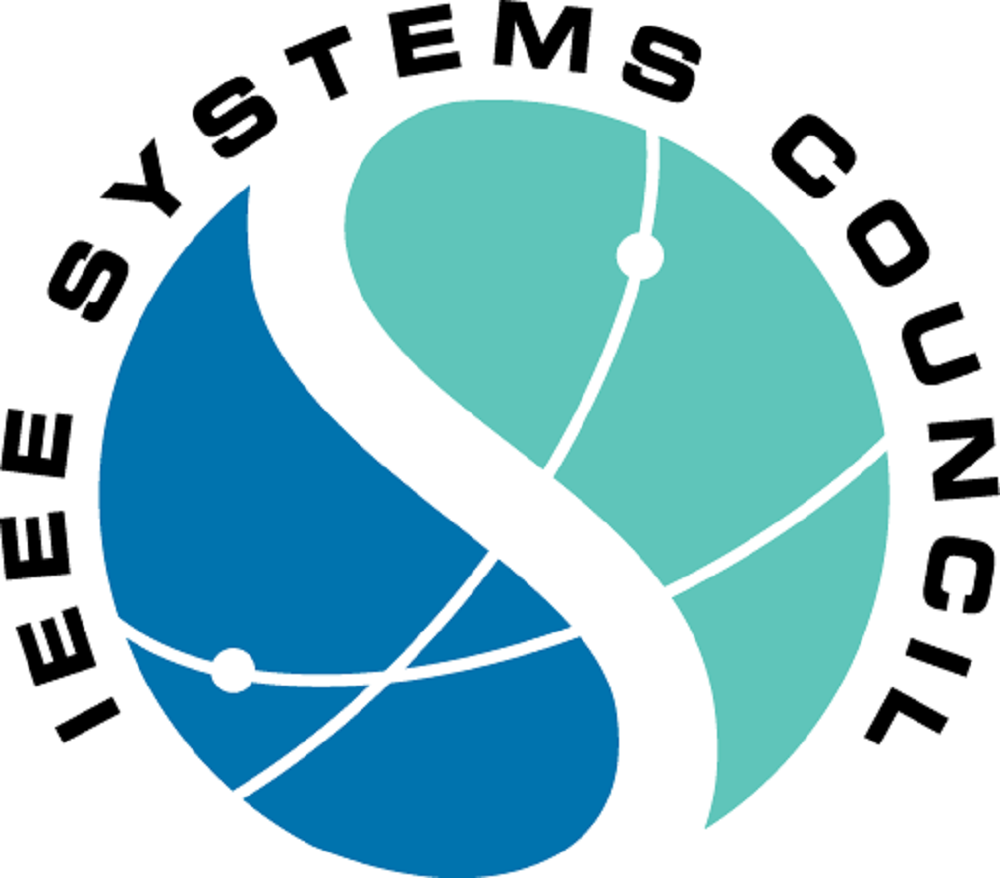 Facebook
ieeesystemscouncil.org
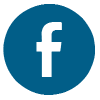 facebook.com/IEEESystemsCouncil
Twitter
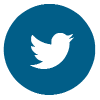 @SystemsCouncil
Stay up to date on all Systems news and events!
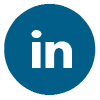 LinkedIn
linkedin.com/company/ieee-systems-council
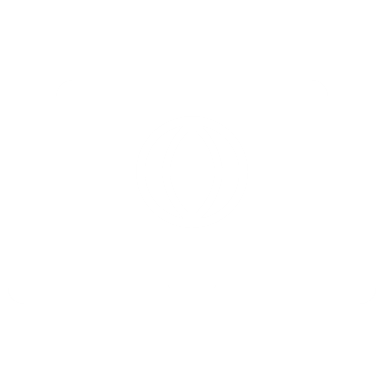 IEEESYSTEMSCOUNCIL.ORG/MARKETING-REQUESTS